Template: Storyboard 
for digital production
Task: 
Describe your identity - video production
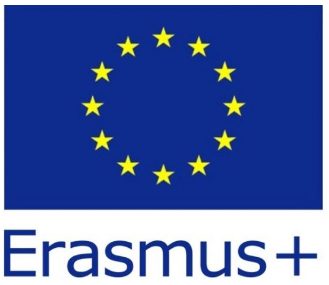 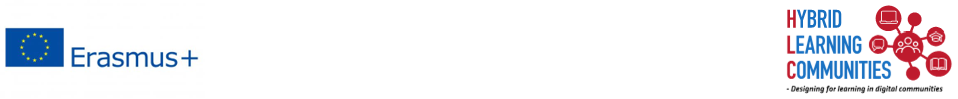 Working questions #1What do I Like? My personal Identity
Who are your role models/idols – and why are they important?
What's your favorite song? And why?
Scene/ sequence #___
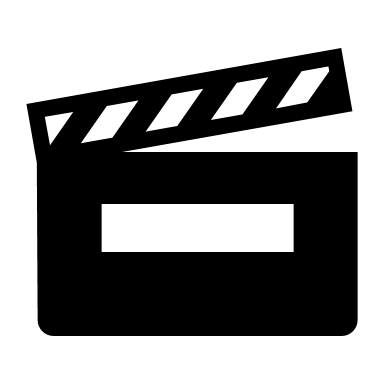 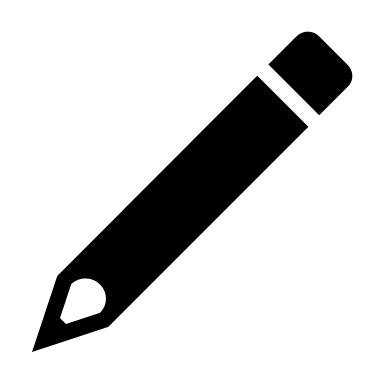 Short description: Sequence of events in the scene…







Short description: The use of real sound? Dialogue? Voice over/Speak? Music? In this scene…
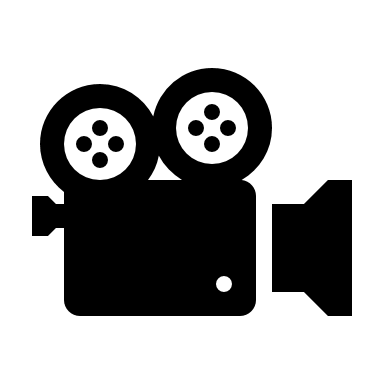 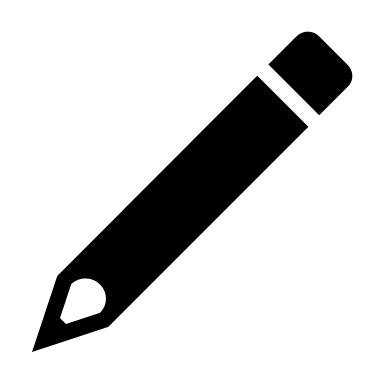 Sketch HERE
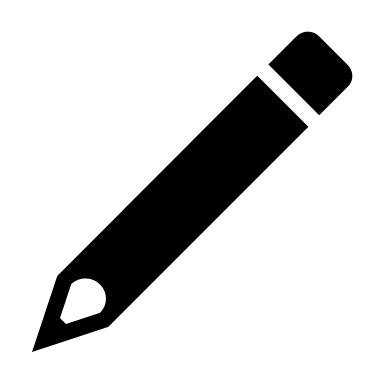 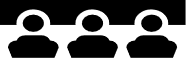 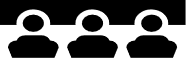 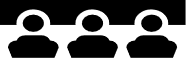 Working questions – #2How others perceive me? My Social Identity
What do I like to do when with my family?
What do I like to do when with my friends?
Scene/ sequence #___
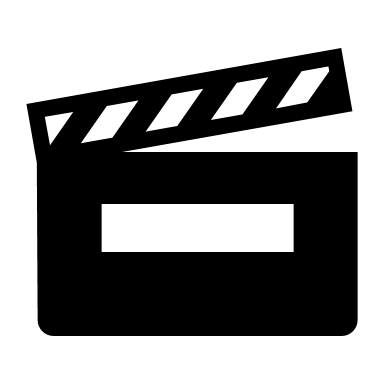 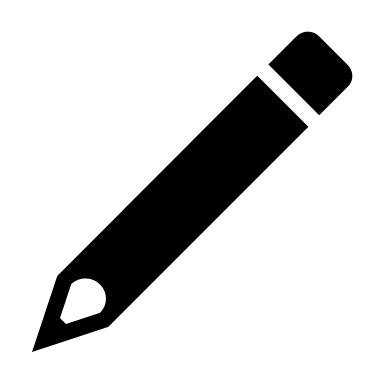 Short description: Sequence of events in the scene…







Short description: The use of real sound? Dialogue? Voice over/Speak? Music? In this scene…
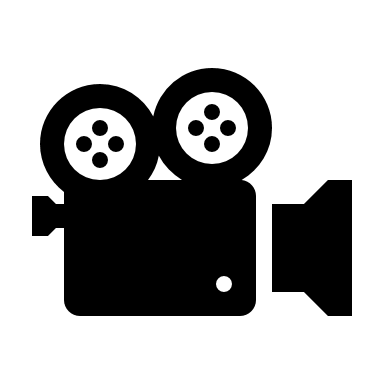 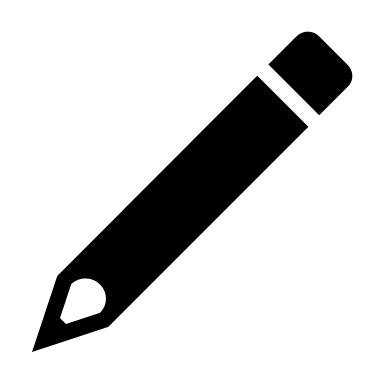 Sketch HERE
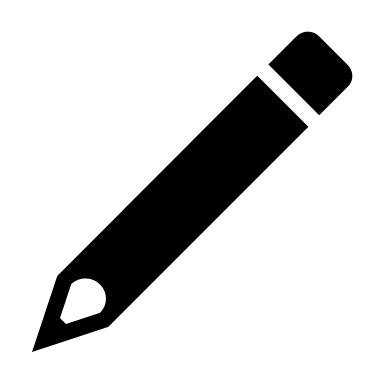 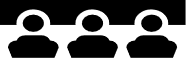 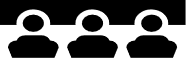 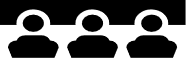 Working questions – #3 To what and to whom do I belong? My collective Identity
What does it mean to be [nationality] for me?
What does it mean to be part of Europe for me?
Scene/ sequence #___
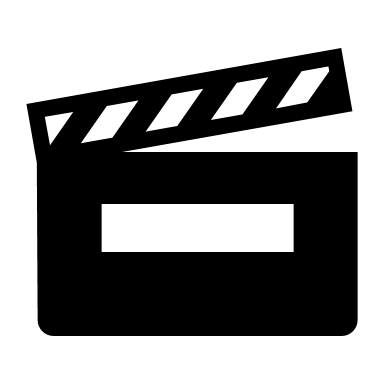 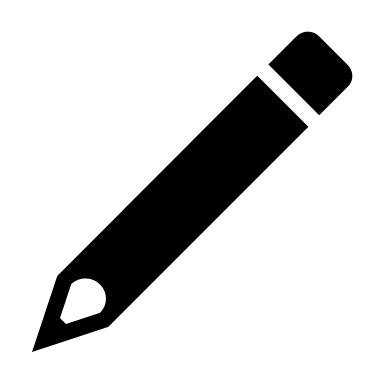 Short description: Sequence of events in the scene…







Short description: The use of real sound? Dialogue? Voice over/Speak? Music? In this scene…
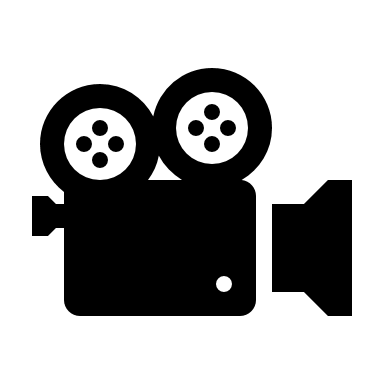 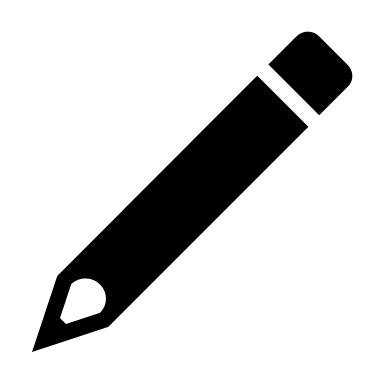 Sketch HERE
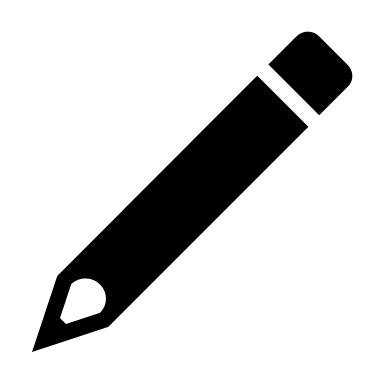 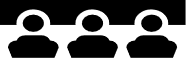 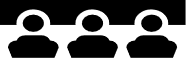 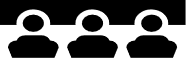 Working questions – #4My personal identity and my future
What is most the important (in life) according to me? 
What are my strengths? 

My future; Where do I want to go? E.g., future education? My dream job? Will I have a family? Kids? Where do I want to live?

Make a self-portrait (show what you learned about yourself).
Scene/ sequence #___
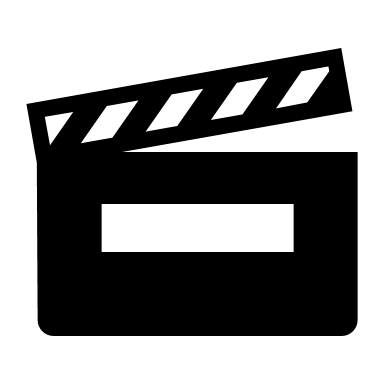 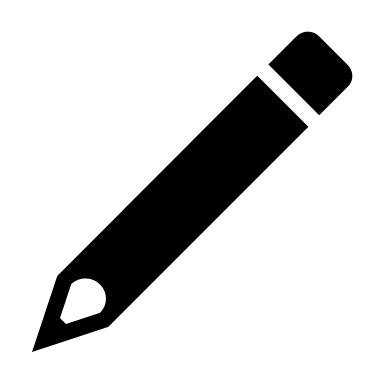 Short description: Sequence of events in the scene…







Short description: The use of real sound? Dialogue? Voice over/Speak? Music? In this scene…
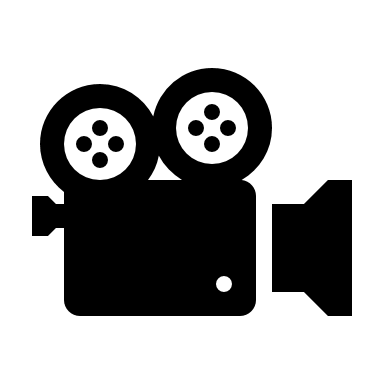 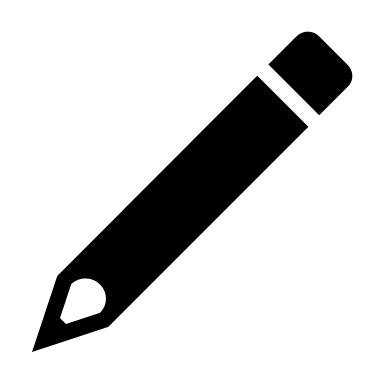 Sketch HERE
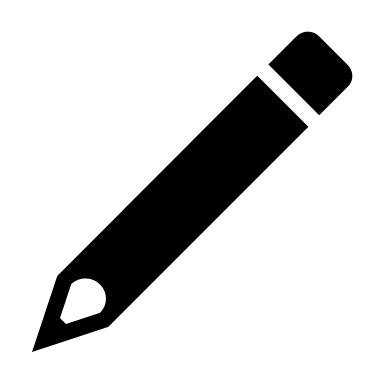 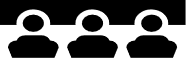 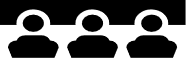 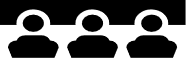